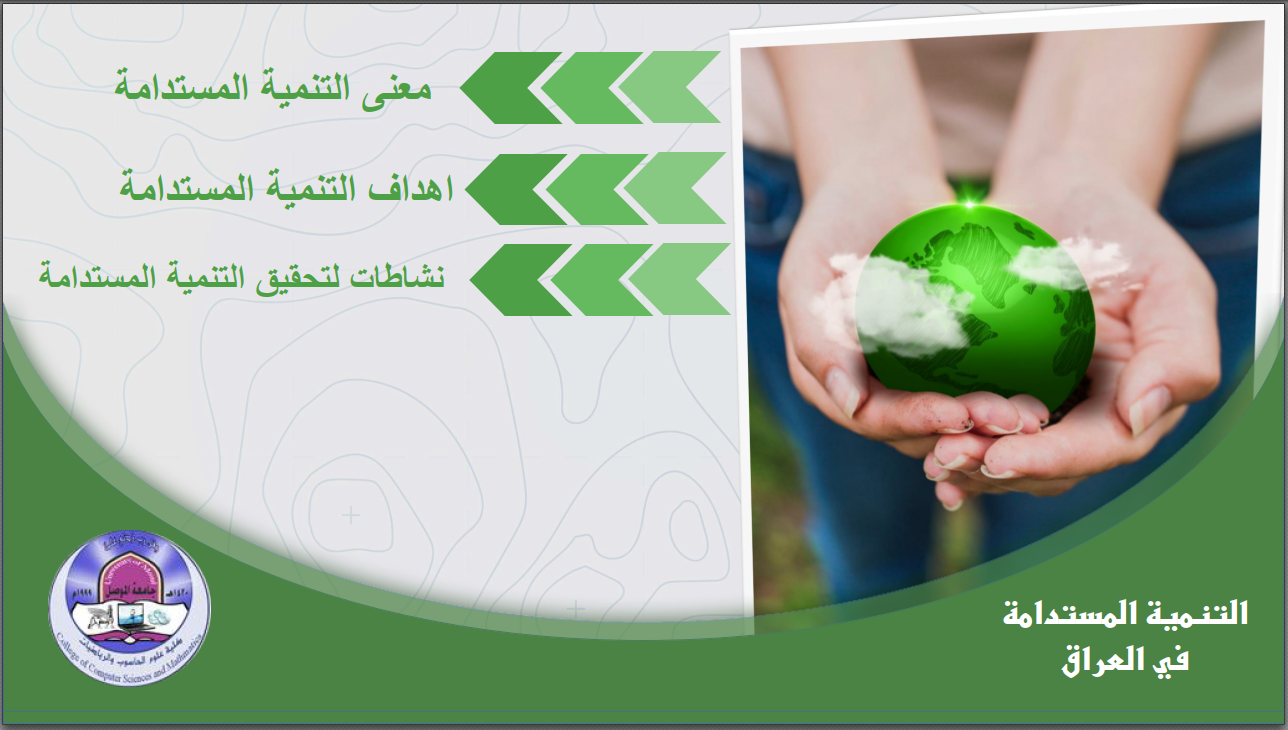 أعداد
أ.م.د قحطان مجيد ياس
لجنة الاستدامة الفرعية في
كلية الطب البيطري
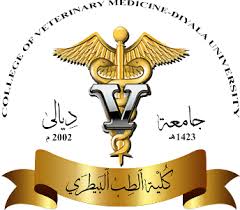 اهداف التنمية المستدامة في كلية الطب البيطري جامعة ديالى
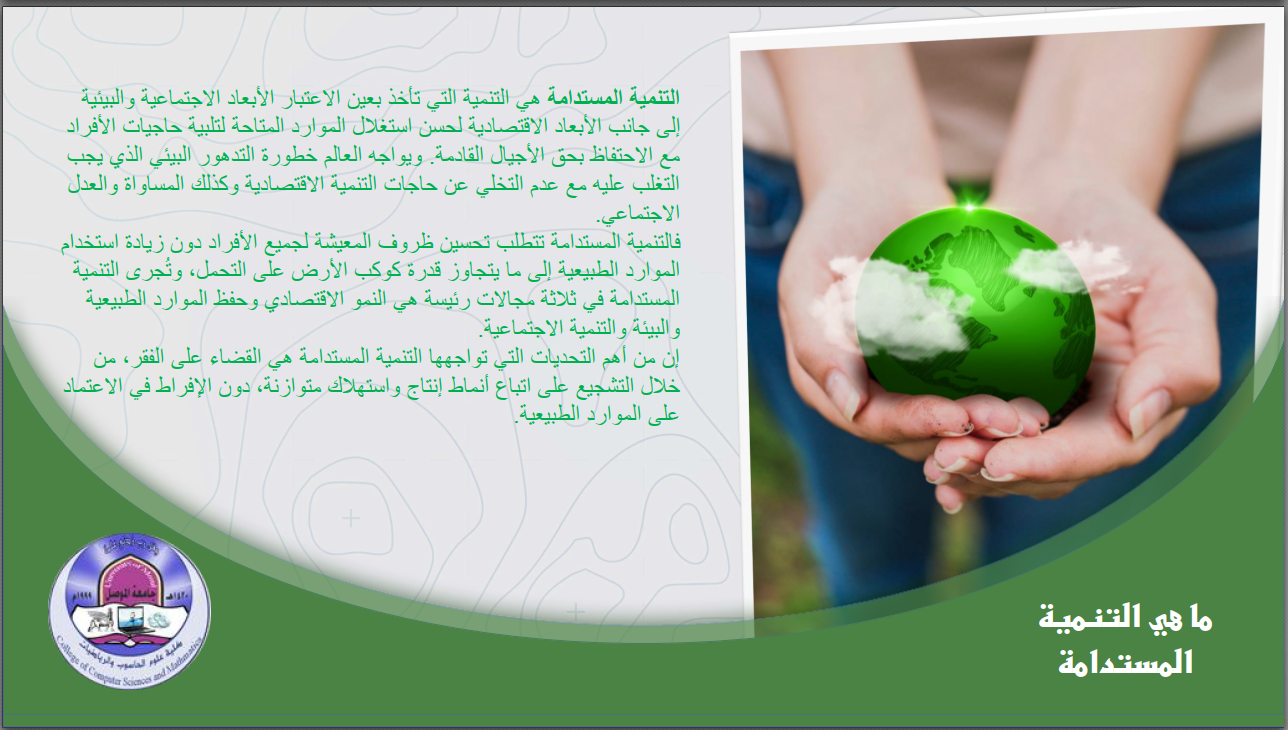 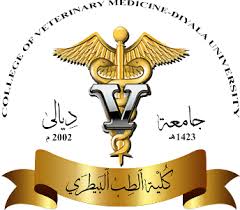 ماهي التنمية المستدامة
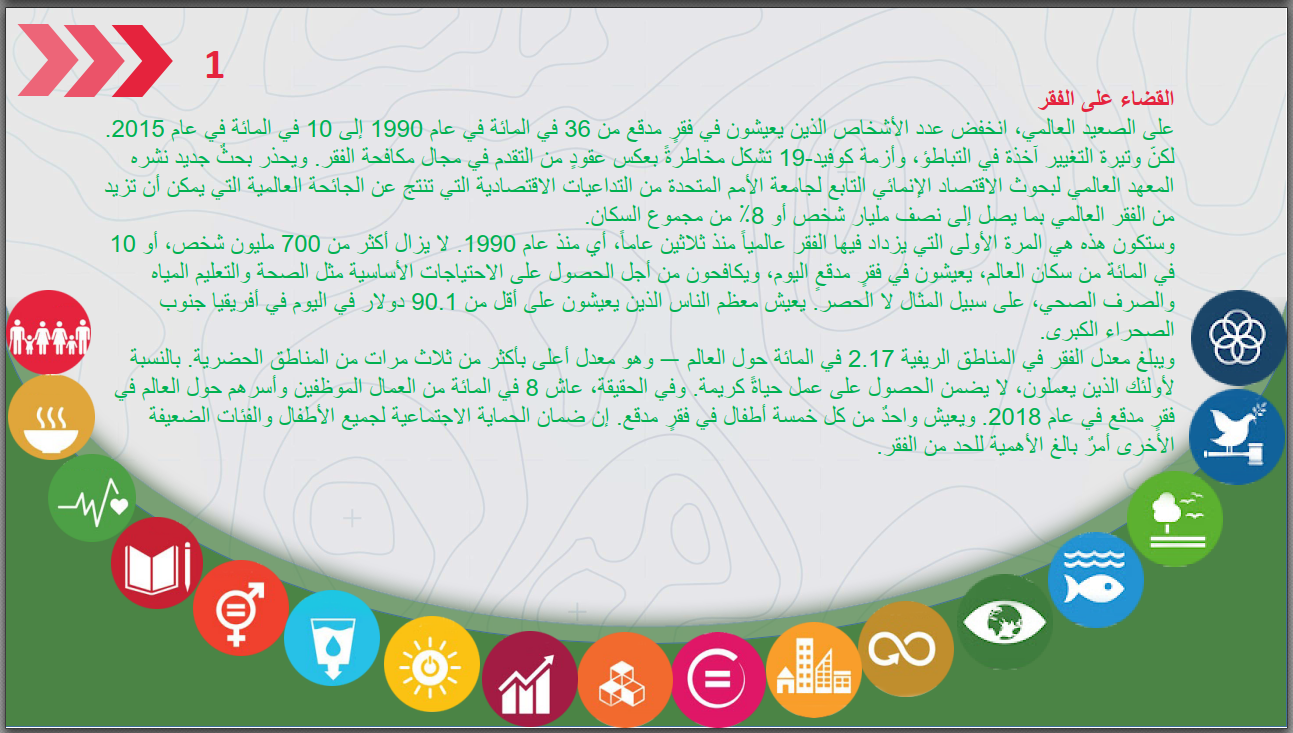 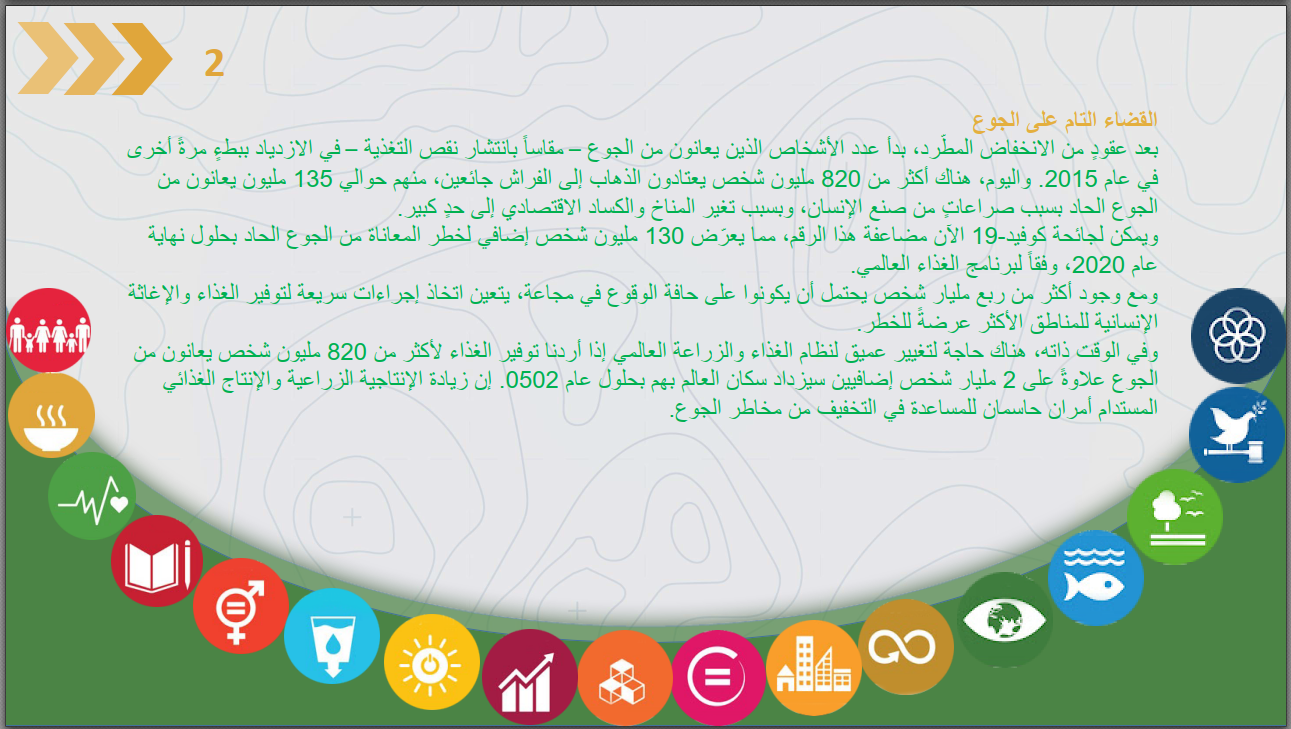 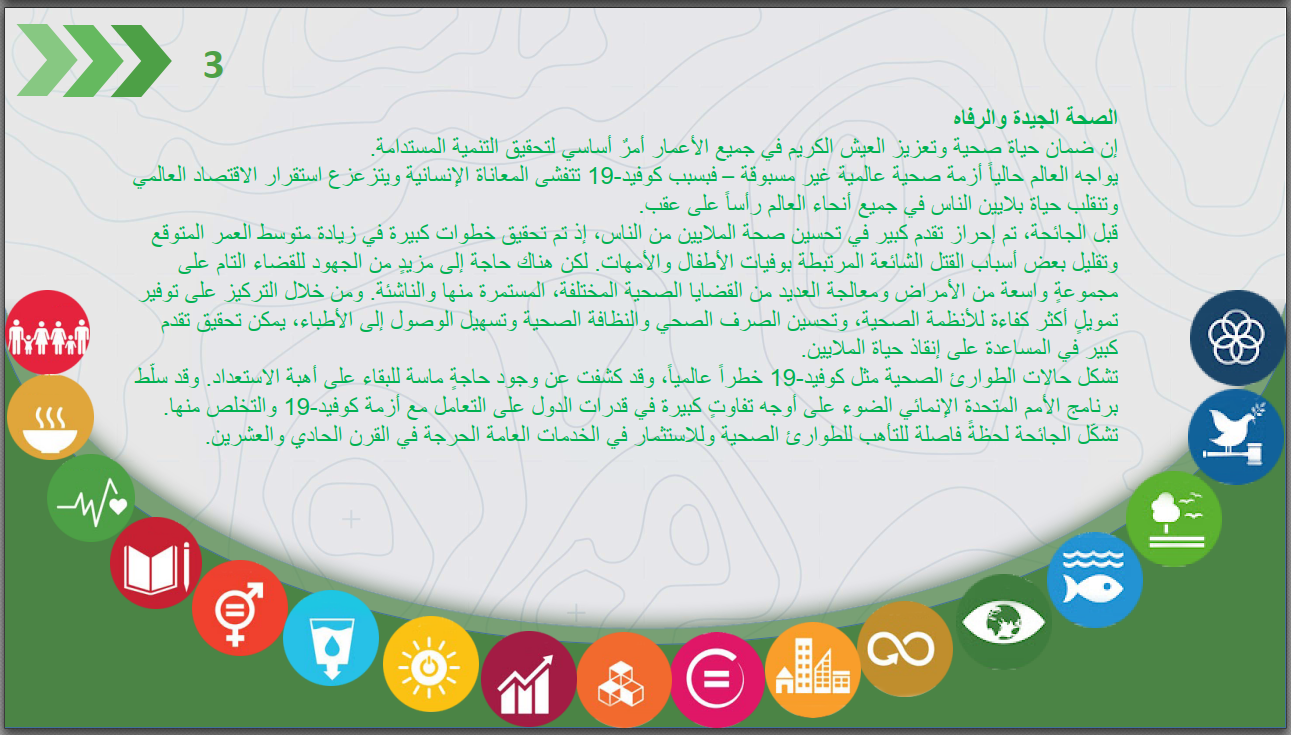 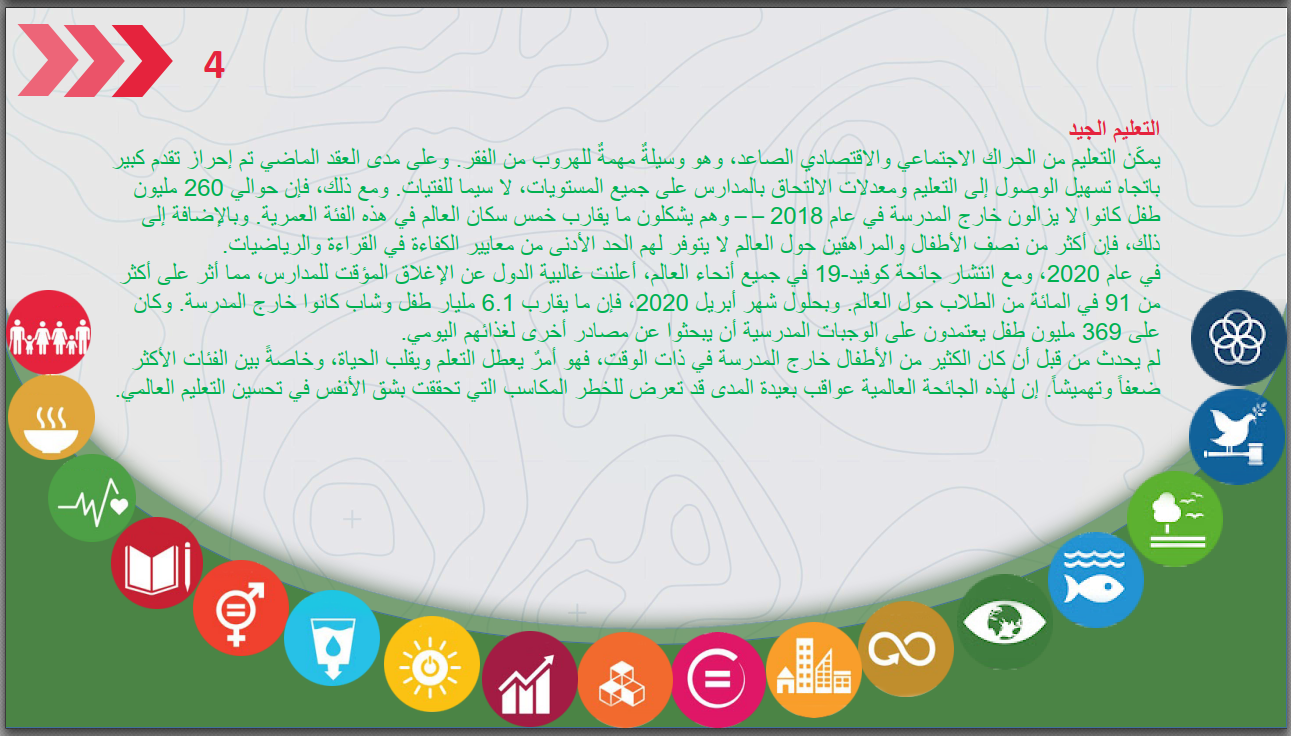 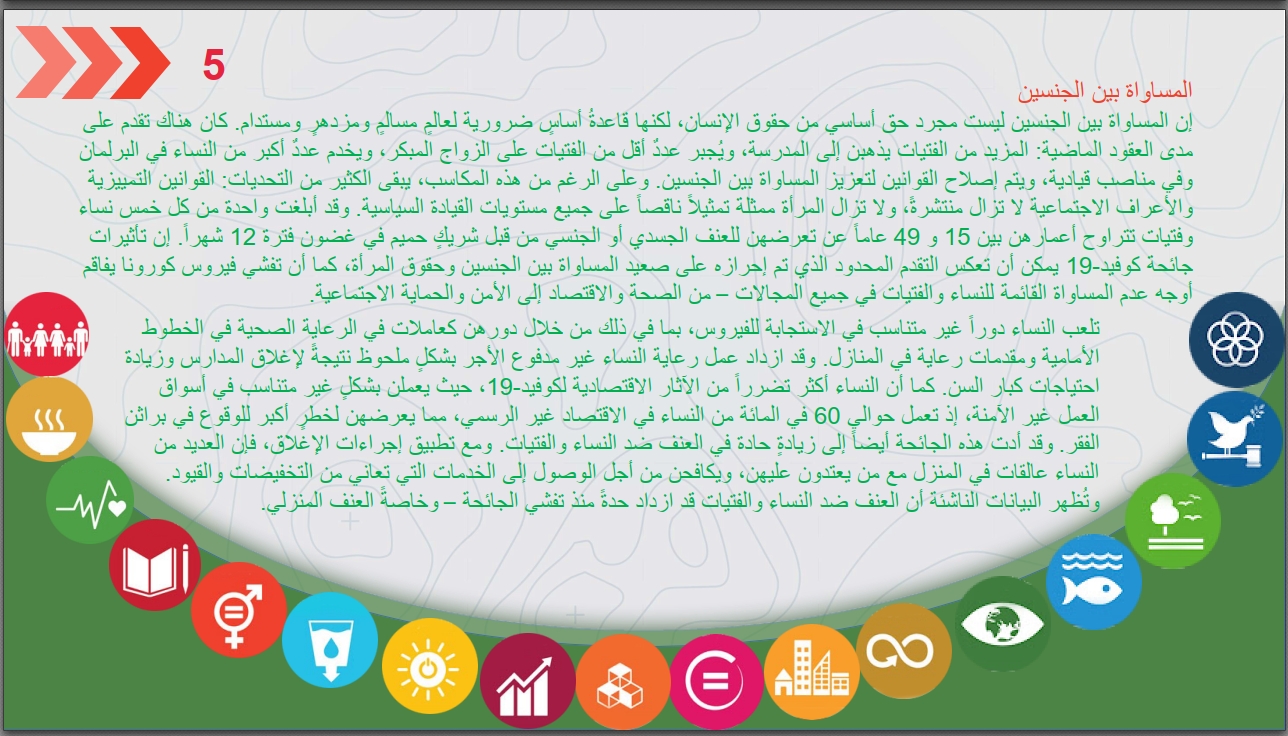 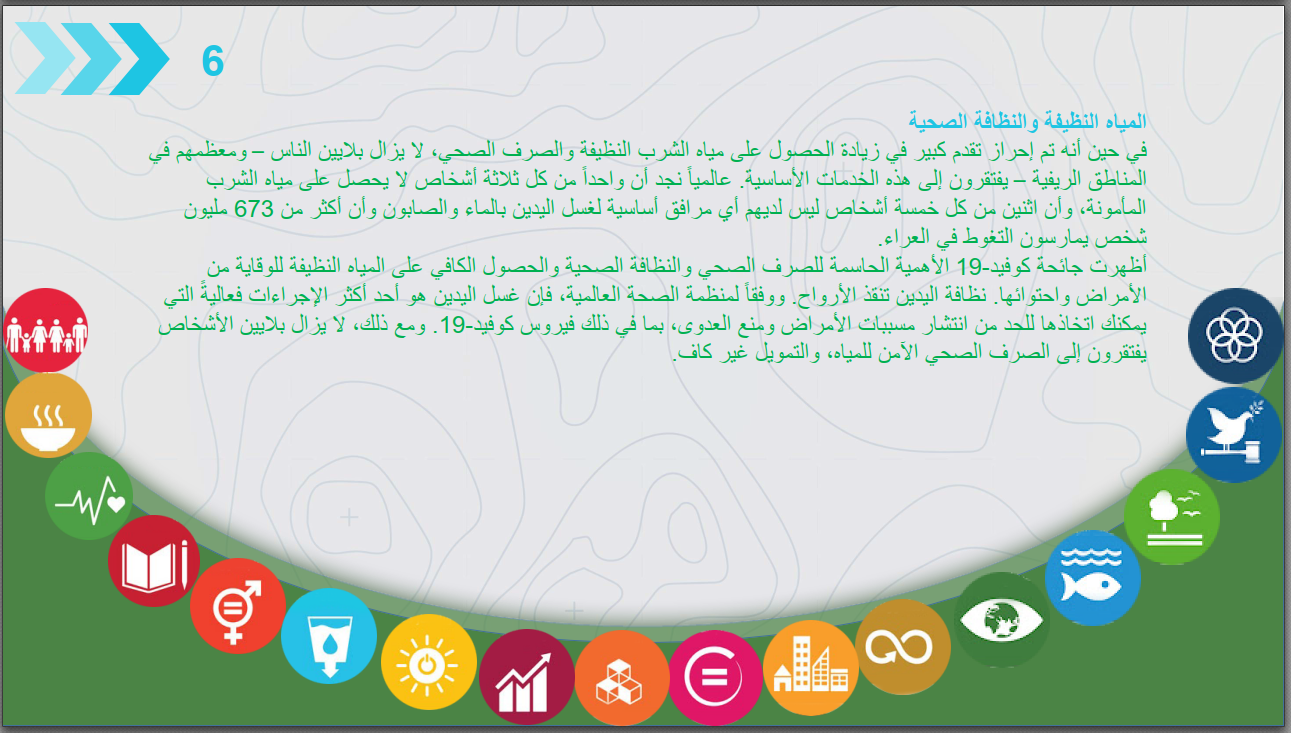 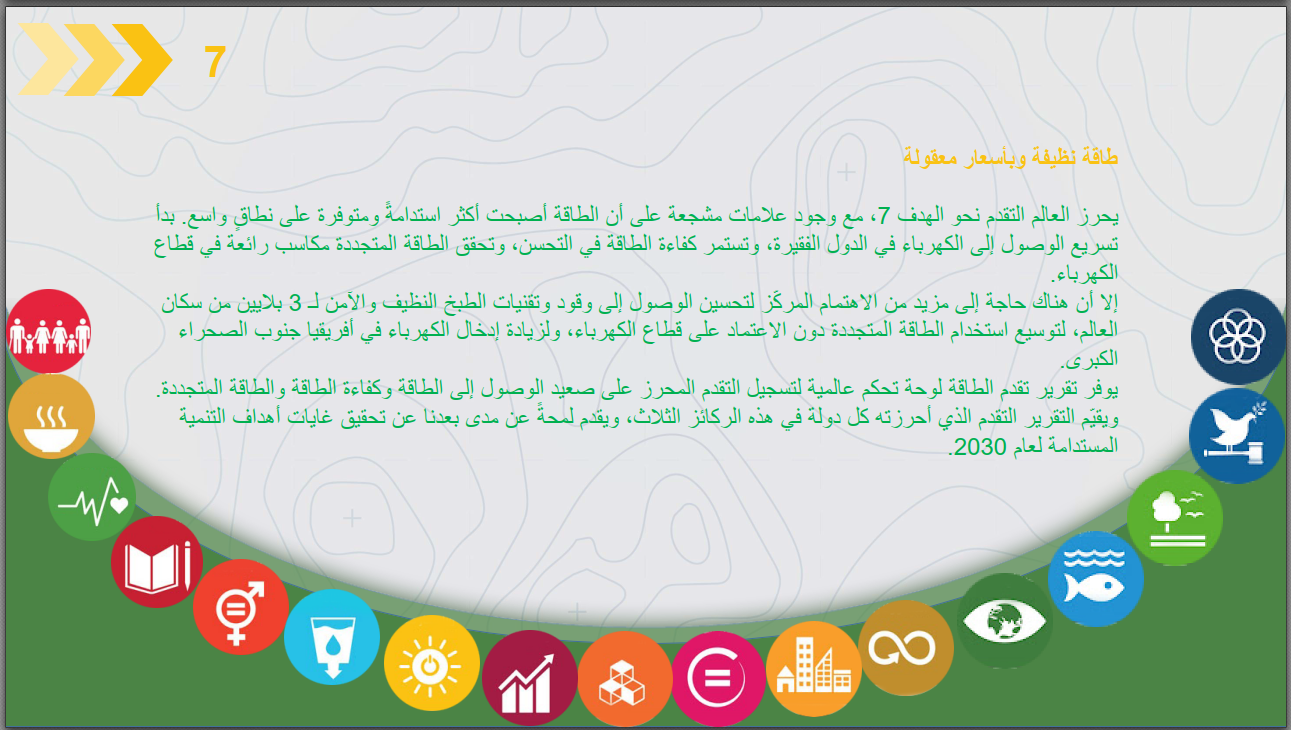 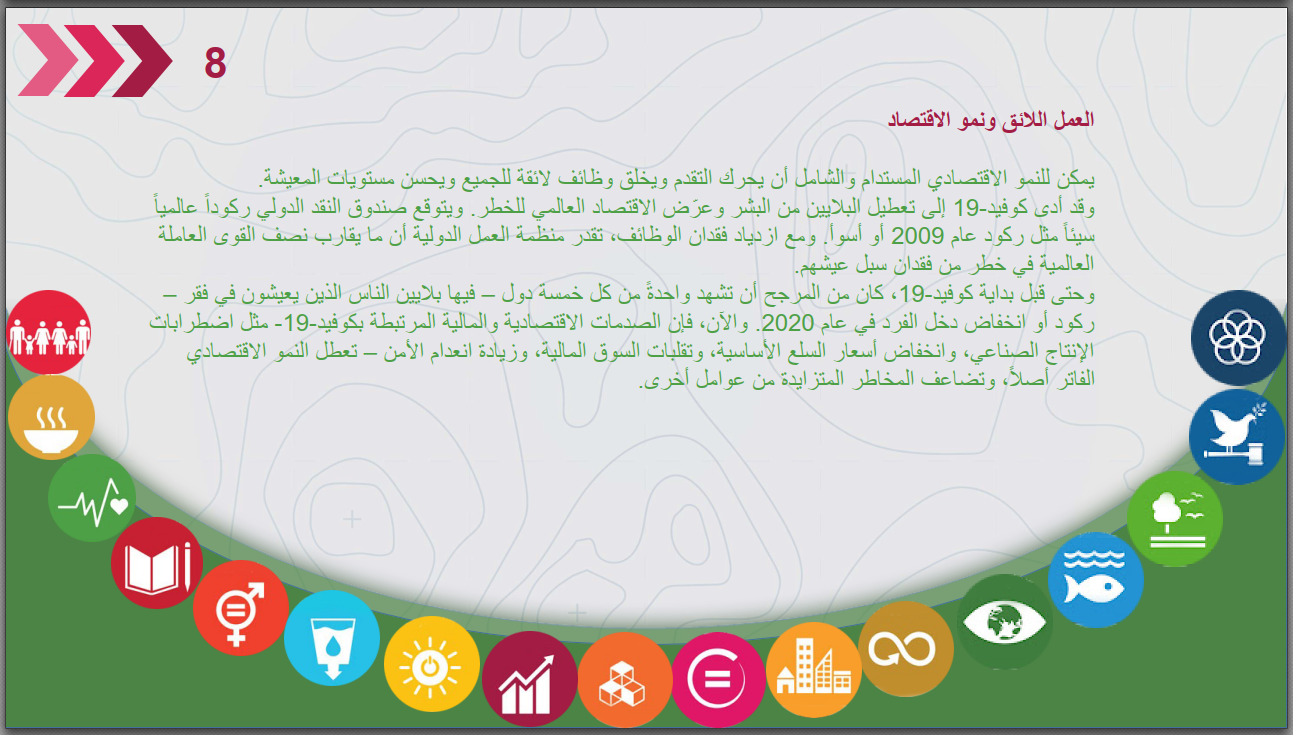 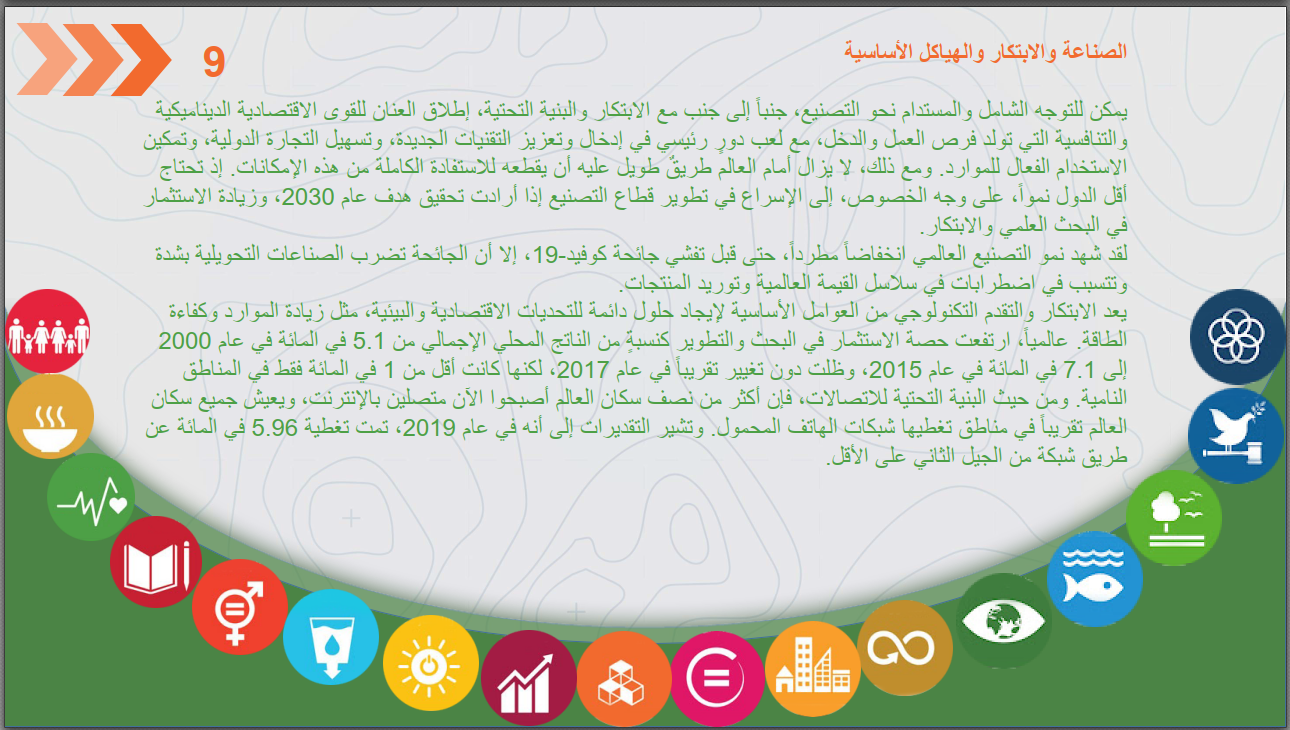 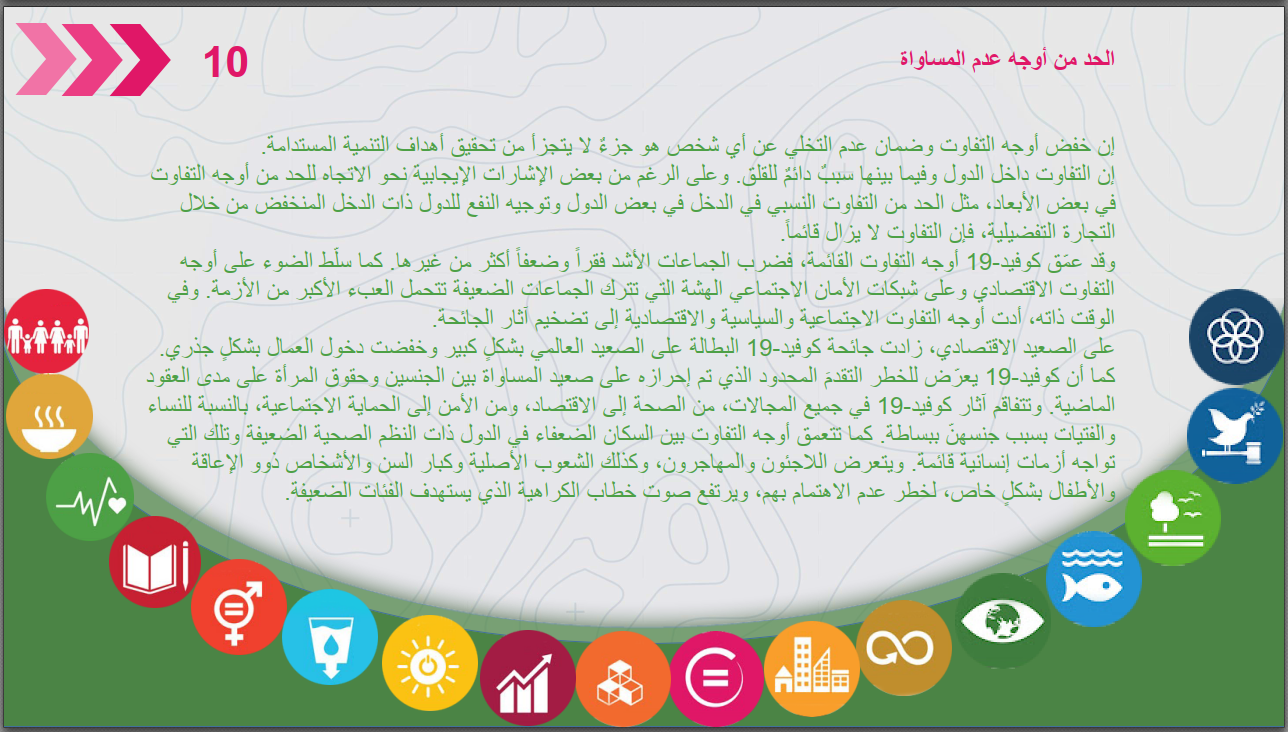 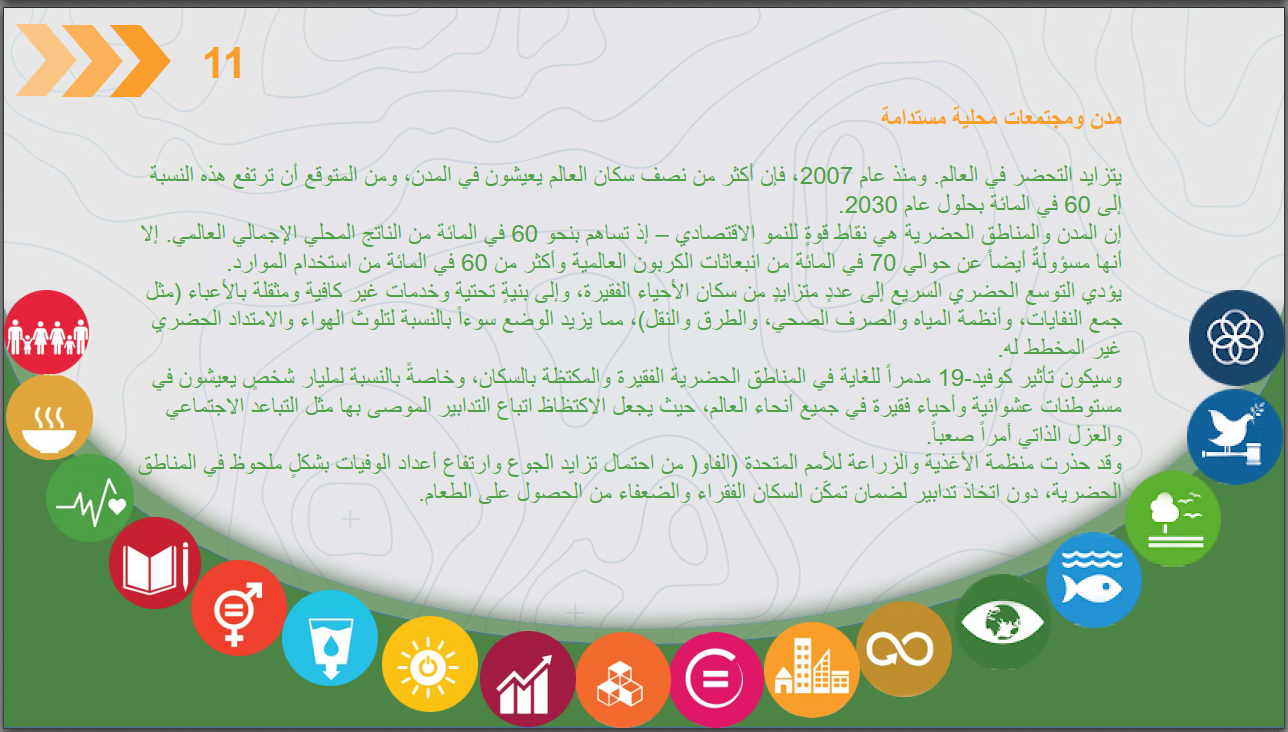 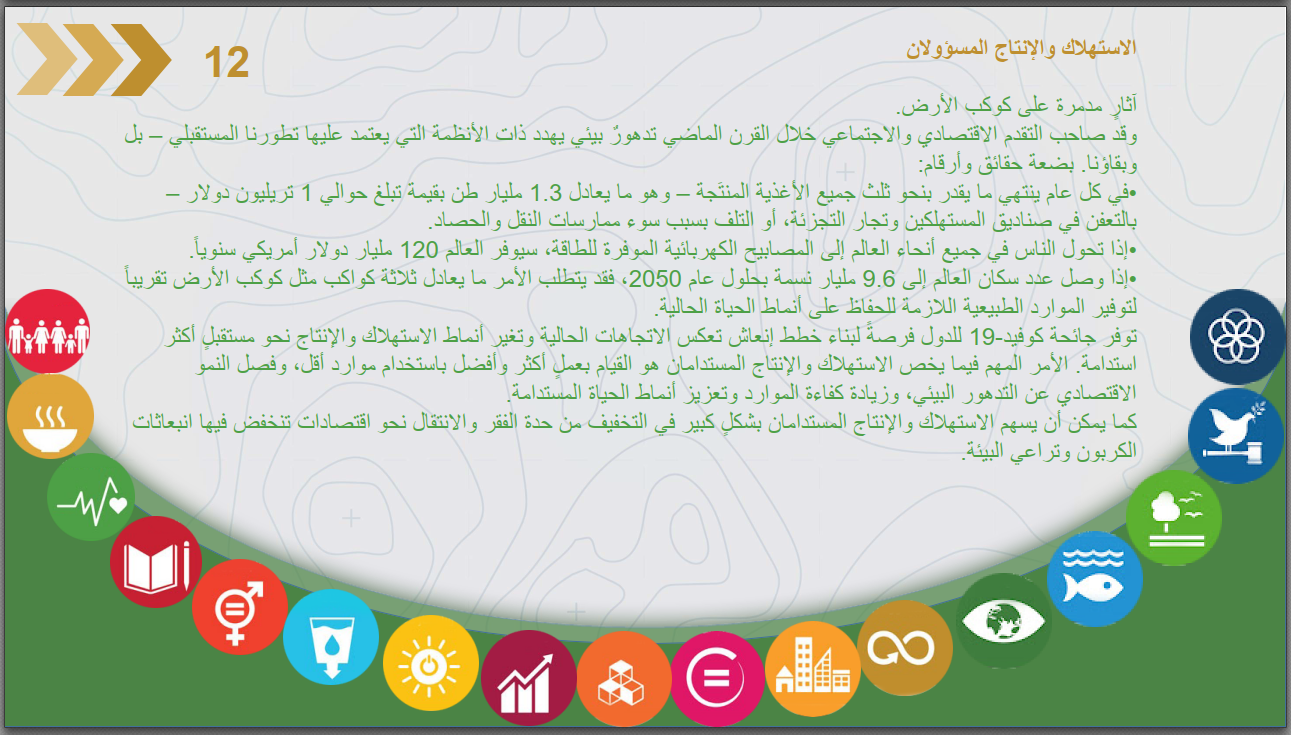 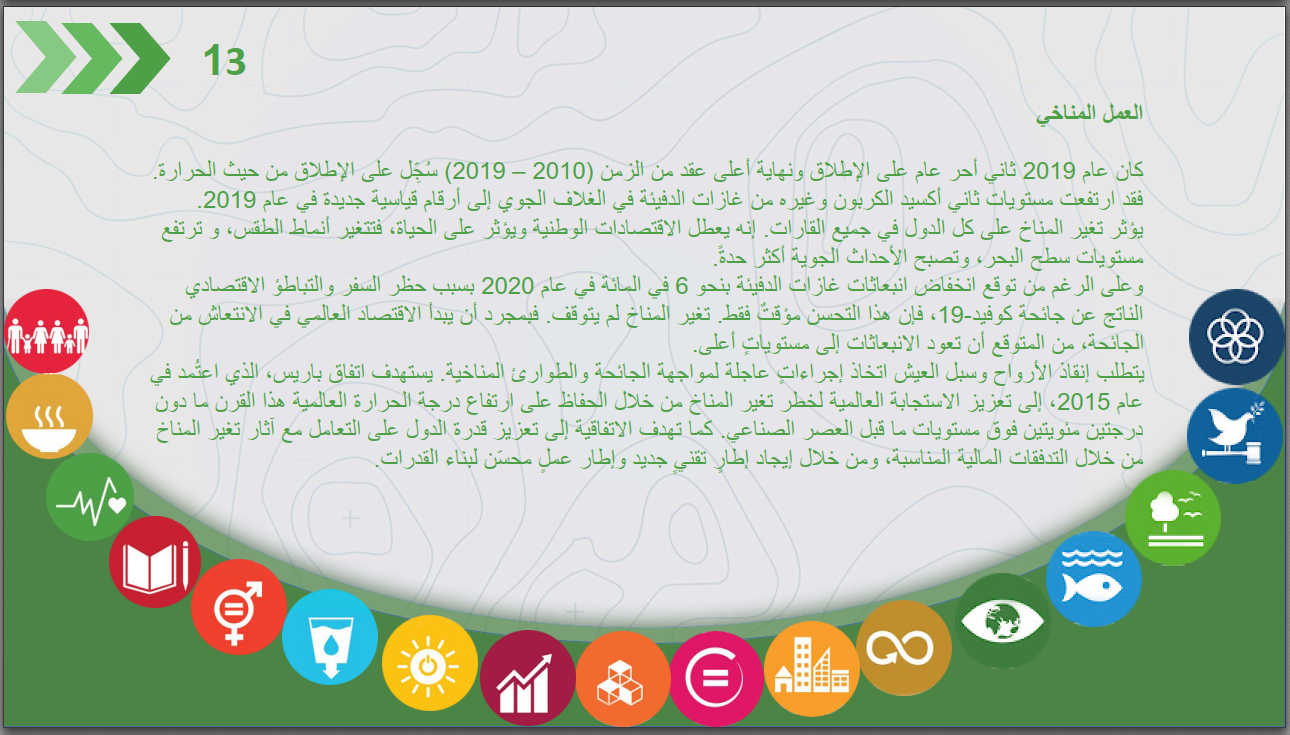 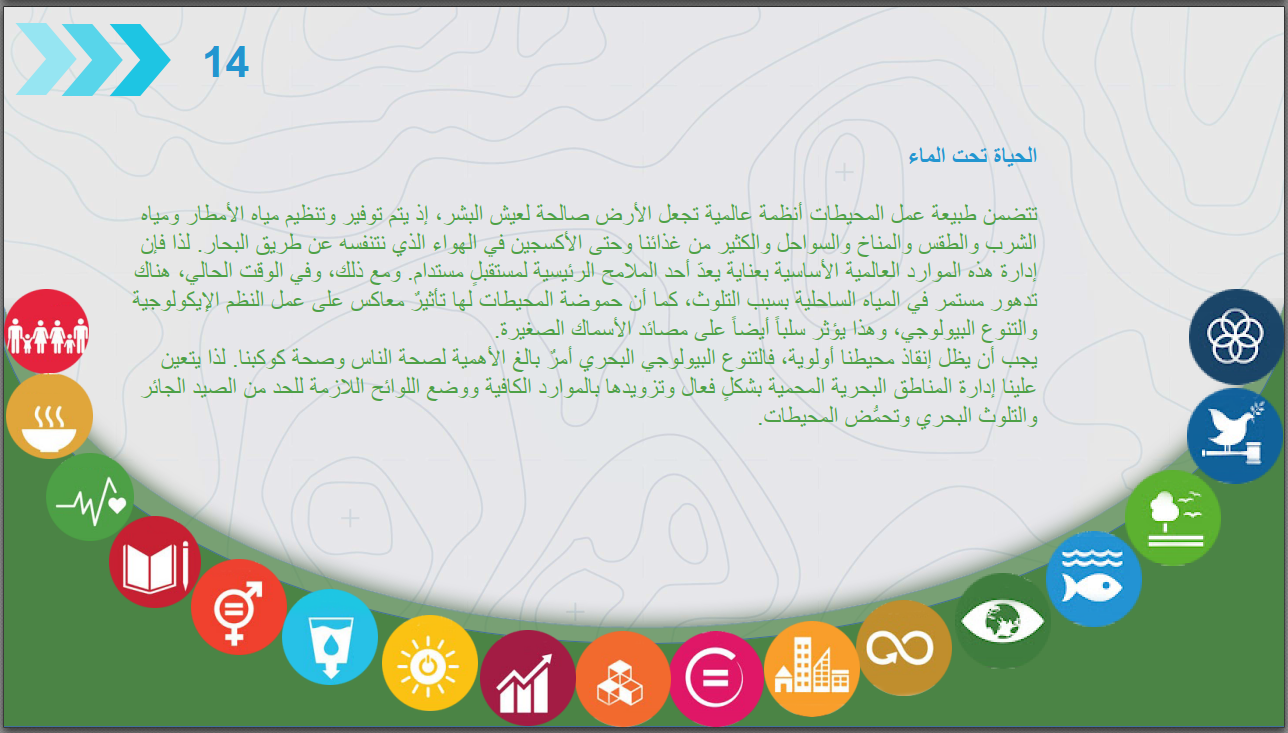 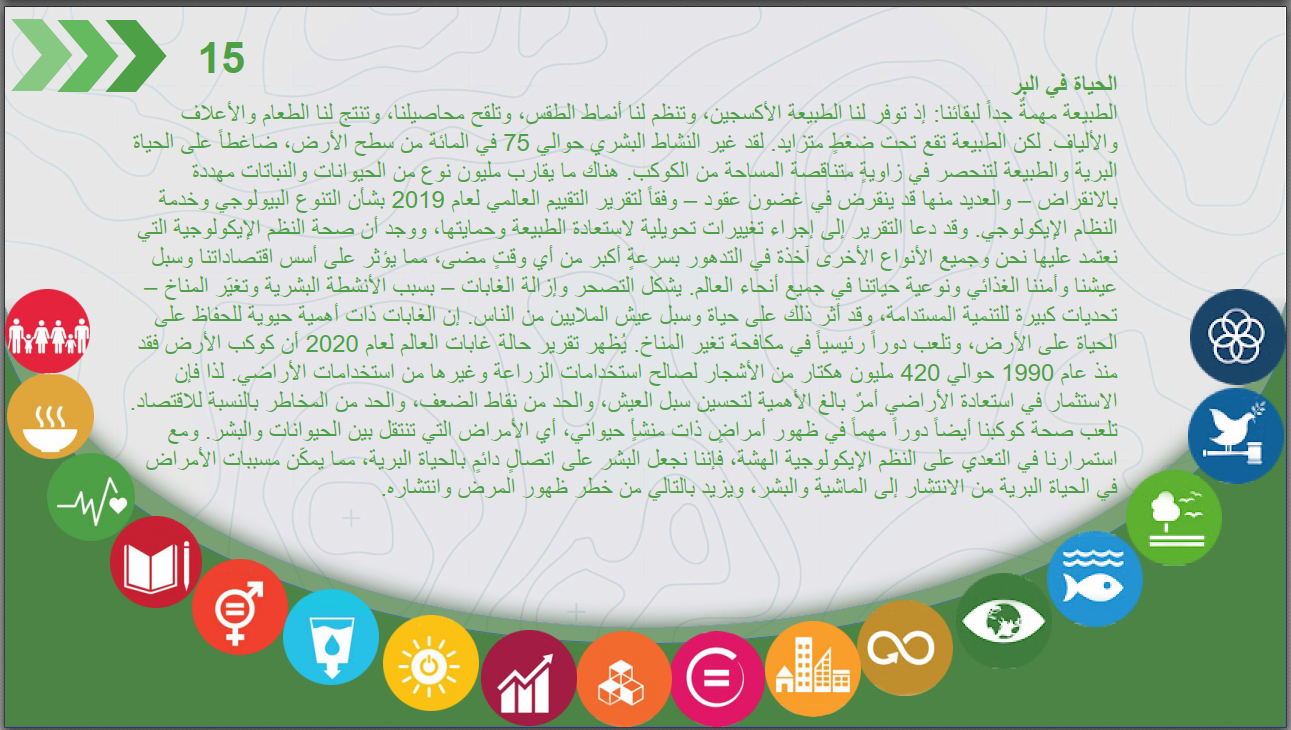 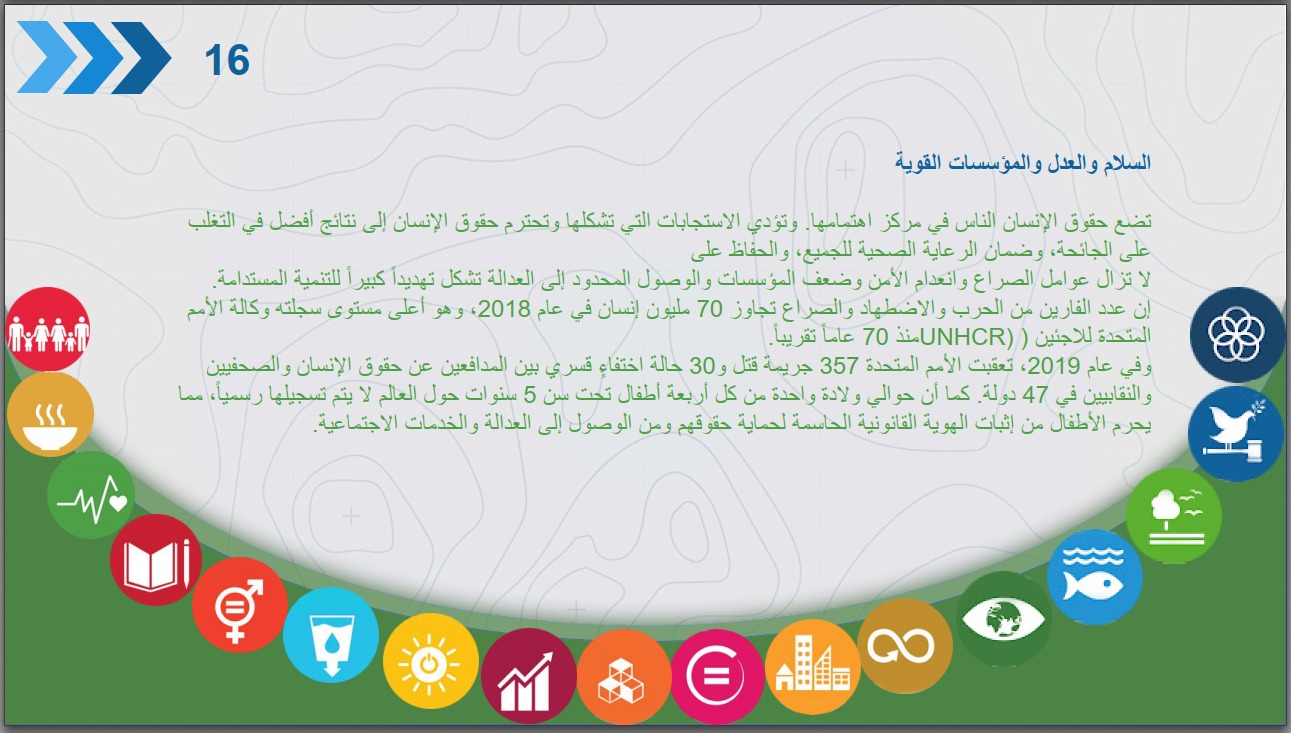 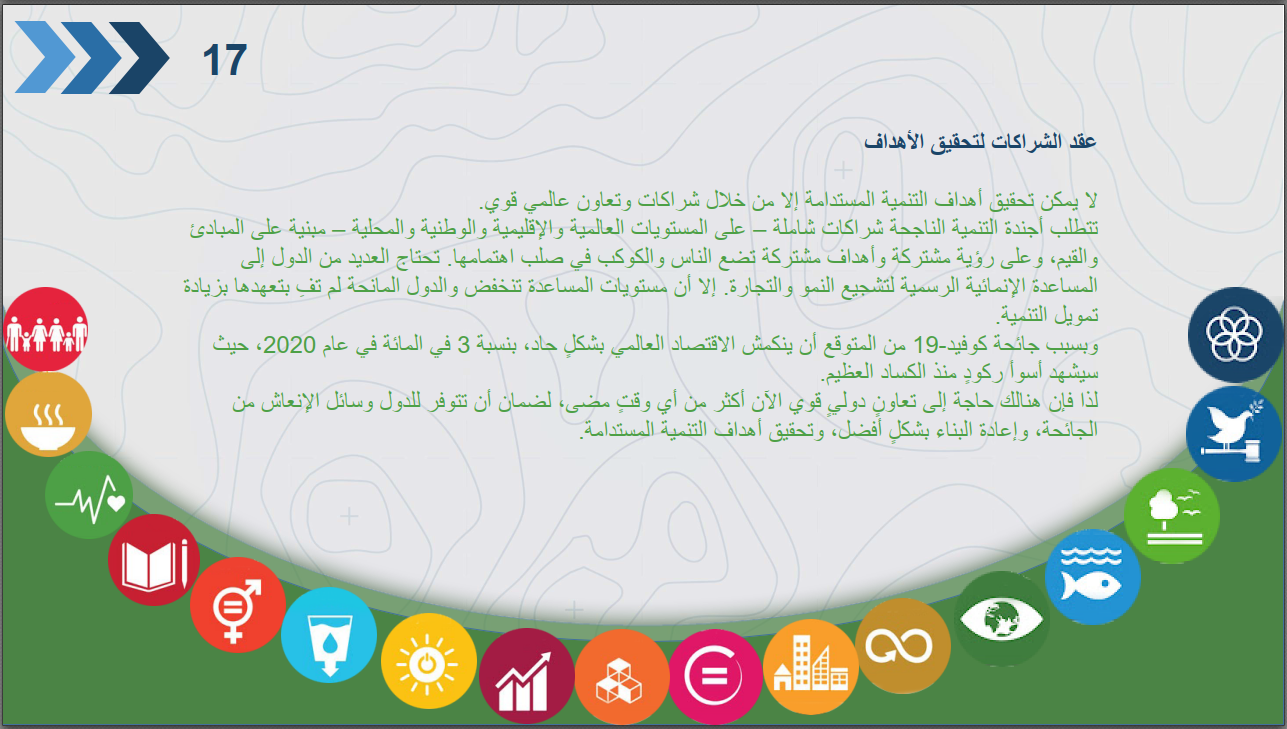 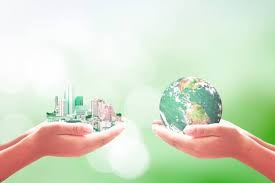 شكرا لحسن استماعكم